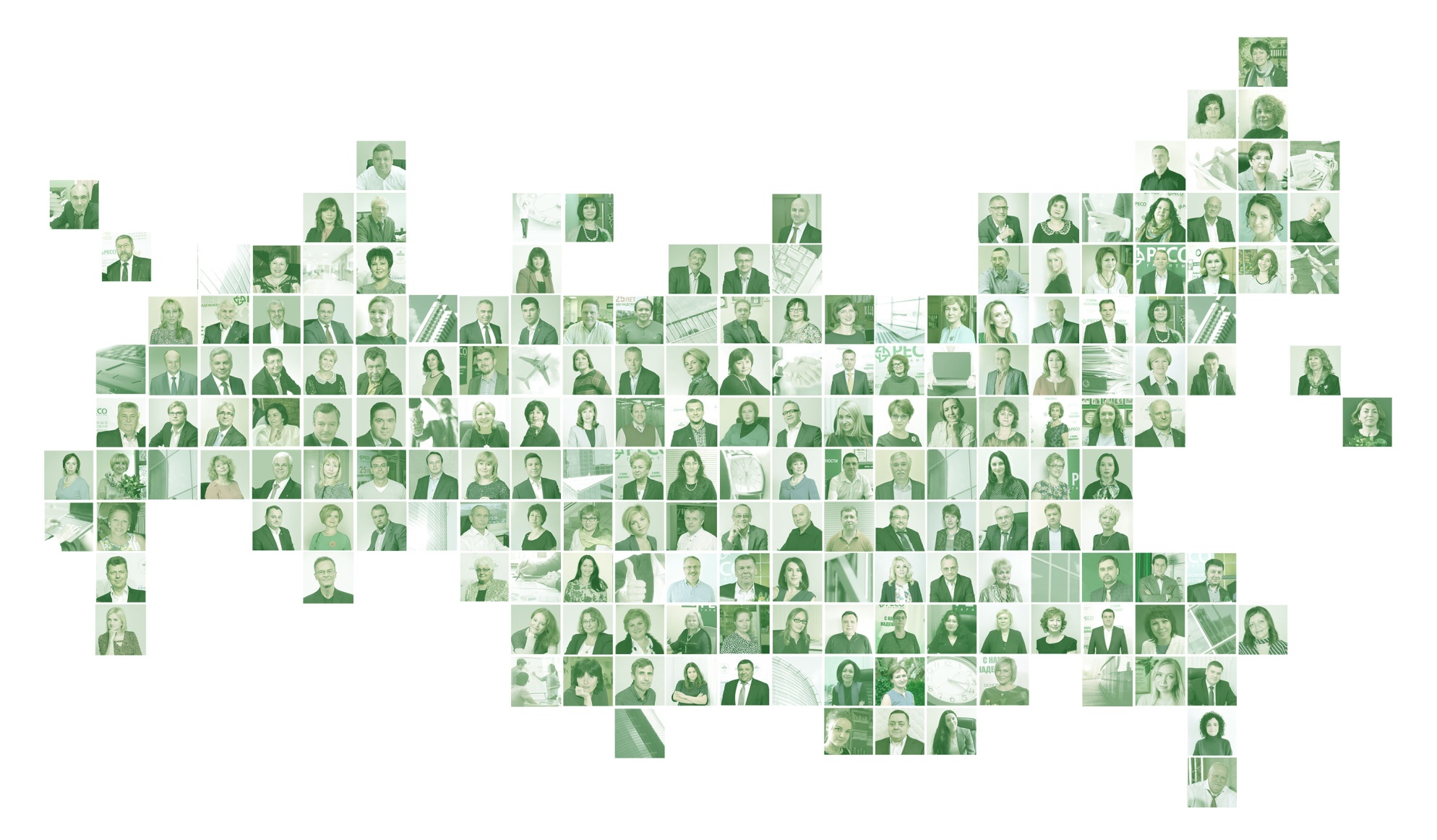 ПРЕЗЕНТАЦИЯ О КОМПАНИИ | ИЮНЬ 2021
СОДЕРЖАНИЕ
Руководство компании  . . . . . . . . . . . . . . . . . . . . . . . . . . . . . . . . . . . . . . . . . . . . . . .  
О компании: рейтинги и финансовые показатели . . . . . . . . . . . . . . . . . . . . . . . . .  
Школа РЕСО . . . . . . . . . . . . . . . . . . . . . . . . . . . . . . . . . . . . . . . . . . . . . . . . . . . . . . . 
Современные IT- и коммуникационные технологии . . . . . . . . . . . . . . . . . . . . . . .  
Сотрудничество РЕСО-Гарантия и АХА . . . . . . . . . . . . . . . . . . . . . . . . . . . . . . . . . 
Клиенты и партнеры . . . . . . . . . . . . . . . . . . . . . . . . . . . . . . . . . . . . . . . . . . . . . . . . .
Членство в ассоциациях и союзах . . . . . . . . . . . . . . . . . . . . . . . . . . . . . . . . . . . . .   
Корпоративное управление . . . . . . . . . . . . . . . . . . . . . . . . . . . . . . . . . . . . . . . . . . .  
Информационная открытость . . . . . . . . . . . . . . . . . . . . . . . . . . . . . . . . . . . . . . . . .   
Социальная ответственность . . . . . . . . . . . . . . . . . . . . . . . . . . . . . . . . . . . . . . . . 
Группа РЕСО . . . . . . . . . . . . . . . . . . . . . . . . . . . . . . . . . . .  . . . . . . . . . . . . . . . . . . .
3
4
12
13
16
19
20
21
22
24
25
СТРАХОВОЕ ОБЩЕСТВО РЕСО-ГАРАНТИЯ • ОСНОВАНО В 1991 ГОДУ
2
РУКОВОДСТВО КОМПАНИИ
РУКОВОДСТВО КОМПАНИИ
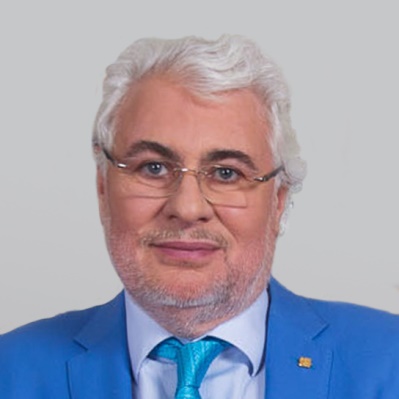 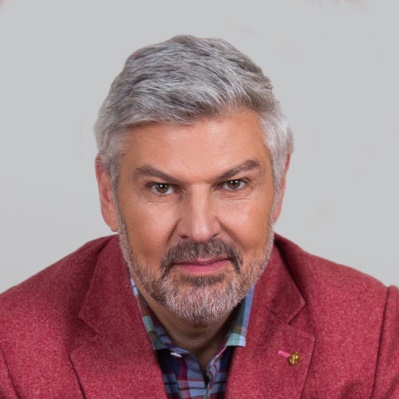 Страховое акционерное общество «РЕСО-Гарантия» 
основано 18 ноября 1991 года
Уставный капитал компании –10,85 млрд рублей
Сергей Саркисов
Николай Саркисов
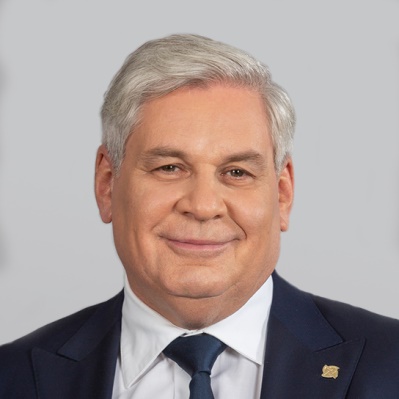 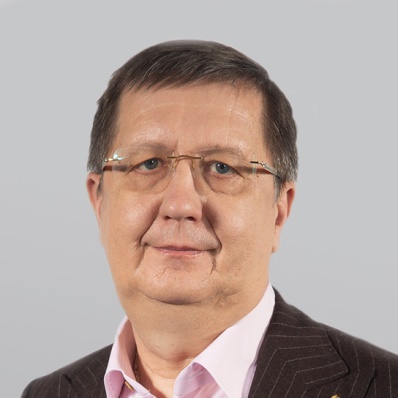 Основные бенефициары:
Саркисов С.Э.
Саркисов Н.Э.
Савельев А.Н.
Международная страховая группа АХА.
Дмитрий РаковщикГенеральный директор
Игорь ЧеркашинПервый заместитель 
Генерального директора
СТРАХОВОЕ ОБЩЕСТВО РЕСО-ГАРАНТИЯ • ОСНОВАНО В 1991 ГОДУ
3
О КОМПАНИИ: РЕЙТИНГИ И ФИНАНСОВЫЕ ПОКАЗАТЕЛИ
ФЕДЕРАЛЬНАЯ КОМПАНИЯ
РЕСО-Гарантия представлена во всех субъектах Российской Федерации – как в городах-миллионниках,  так и в небольших населенных пунктах. 29% сборов премий компании дают регионы.
1400 офисов продаж и центров обслуживания клиентов по всей стране
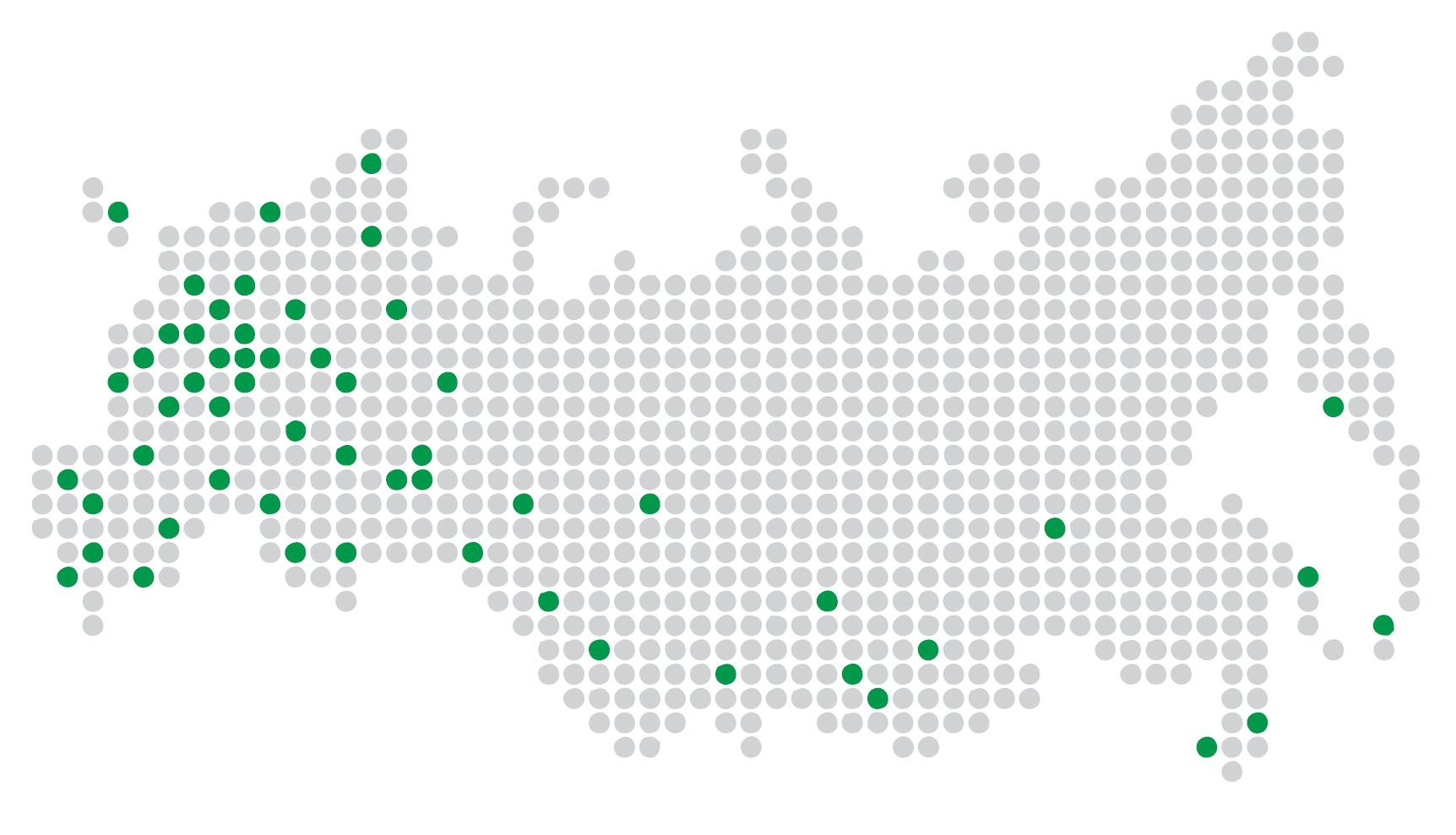 38,2 тыс.* страховых агентов 
и брокеров –  самая большая и одна из  лучших по уровню подготовки агентских сетей в России
9 тыс.* штатных сотрудников 
в центральном офисе и филиалах
*Данные за 2020 год.
СТРАХОВОЕ ОБЩЕСТВО РЕСО-ГАРАНТИЯ • ОСНОВАНО В 1991 ГОДУ
4
О КОМПАНИИ: РЕЙТИНГИ И ФИНАНСОВЫЕ ПОКАЗАТЕЛИ
ПРИЗНАННЫЙ ЛИДЕР СТРАХОВОГО РЫНКА
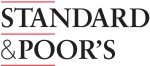 Деловая репутация РЕСО-Гарантия подтверждается международным рейтинговым агентством «Standard & Poor’s» – рейтинг финансовой устойчивости страховой компании «ВВB−», рейтинговым агентством «Эксперт РА» – рейтинг надежности «ruAA+», агентством «Национальные Кредитные Рейтинги (НКР)» – кредитный рейтинг «ААА.ru».



РЕСО-Гарантия является победителем общенационального конкурса «Народная марка/ Марка № 1 в России» в номинации «Страховая компания».



Компания занимает 130-е место в авторитетном ранжированном списке крупнейших компаний страны «RAEX-600» и 84-е место в списке крупнейших российских частных компаний Forbes.



РЕСО-Гарантия имеет сертификат соответствия системы менеджмента качества требованиям ГОСТ Р ИСО 9001-2015 (ISO 9001:2015).
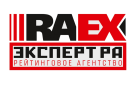 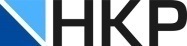 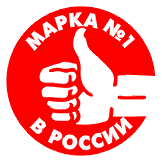 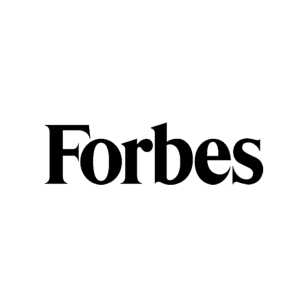 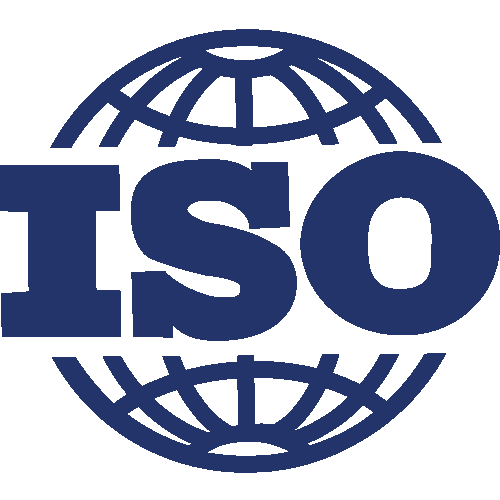 СТРАХОВОЕ ОБЩЕСТВО РЕСО-ГАРАНТИЯ • ОСНОВАНО В 1991 ГОДУ
5
О КОМПАНИИ: РЕЙТИНГИ И ФИНАНСОВЫЕ ПОКАЗАТЕЛИ
СБОРЫ ПРЕМИЙ И ВЫПЛАТЫ*
Сборы страховых премий
108,3 млрд руб. 


Выплаты клиентам 
49,8 млрд руб. 


Клиенты:
более 11 млн 
физических 
и юридических лиц
2013
2014
2015
2016
2017
2018
2020
2019
*Данные за 2020 год.
СТРАХОВОЕ ОБЩЕСТВО РЕСО-ГАРАНТИЯ • ОСНОВАНО В 1991 ГОДУ
6
О КОМПАНИИ: РЕЙТИНГИ И ФИНАНСОВЫЕ ПОКАЗАТЕЛИ
ФИНАНСОВЫЕ ПОКАЗАТЕЛИ ДЕЯТЕЛЬНОСТИ*
Активы333,66 млрд руб.


Страховые резервы116,96 млрд руб.


Собственные средства 100,97  млрд руб.


Уставный капитал 10,85 млрд руб.
2020
2015
2016
2018
2019
2013
2014
2017
*Отчетность по МСФО на 31.12.2020.
СТРАХОВОЕ ОБЩЕСТВО РЕСО-ГАРАНТИЯ • ОСНОВАНО В 1991 ГОДУ
7
О КОМПАНИИ: РЕЙТИНГИ И ФИНАНСОВЫЕ ПОКАЗАТЕЛИ
ПОРТФЕЛЬ РЕСО-ГАРАНТИЯ
Компания предлагает более 100 видов страховых услуг для организаций и частных лиц
Среди клиентов наиболее востребованы и популярны: автострахование, в том числе ОСАГО и каско, добровольное медицинское страхование (ДМС), страхование имущества, грузов, ответственности, туристическое страхование.


Специальные продукты для широкого круга юридических лиц, в том числе малых предприятий: полисы «РЕСО-Офис» и «РЕСО-Предприниматель», «Предприниматель-Экспресс», «ДМС. Малый бизнес».


Корпоративных клиентов обслуживают специализированные отделы компании, которые обеспечивают максимальное соответствие страховых программ запросам клиента 
и высокое качество обслуживания.
СТРАХОВОЕ ОБЩЕСТВО РЕСО-ГАРАНТИЯ • ОСНОВАНО В 1991 ГОДУ
8
О КОМПАНИИ: РЕЙТИНГИ И ФИНАНСОВЫЕ ПОКАЗАТЕЛИ
ПОРТФЕЛЬ РЕСО-ГАРАНТИЯ
Стабильность компании обеспечивается сбалансированным портфелем договоров, близким по структуре 
к портфелю страхового рынка в целом
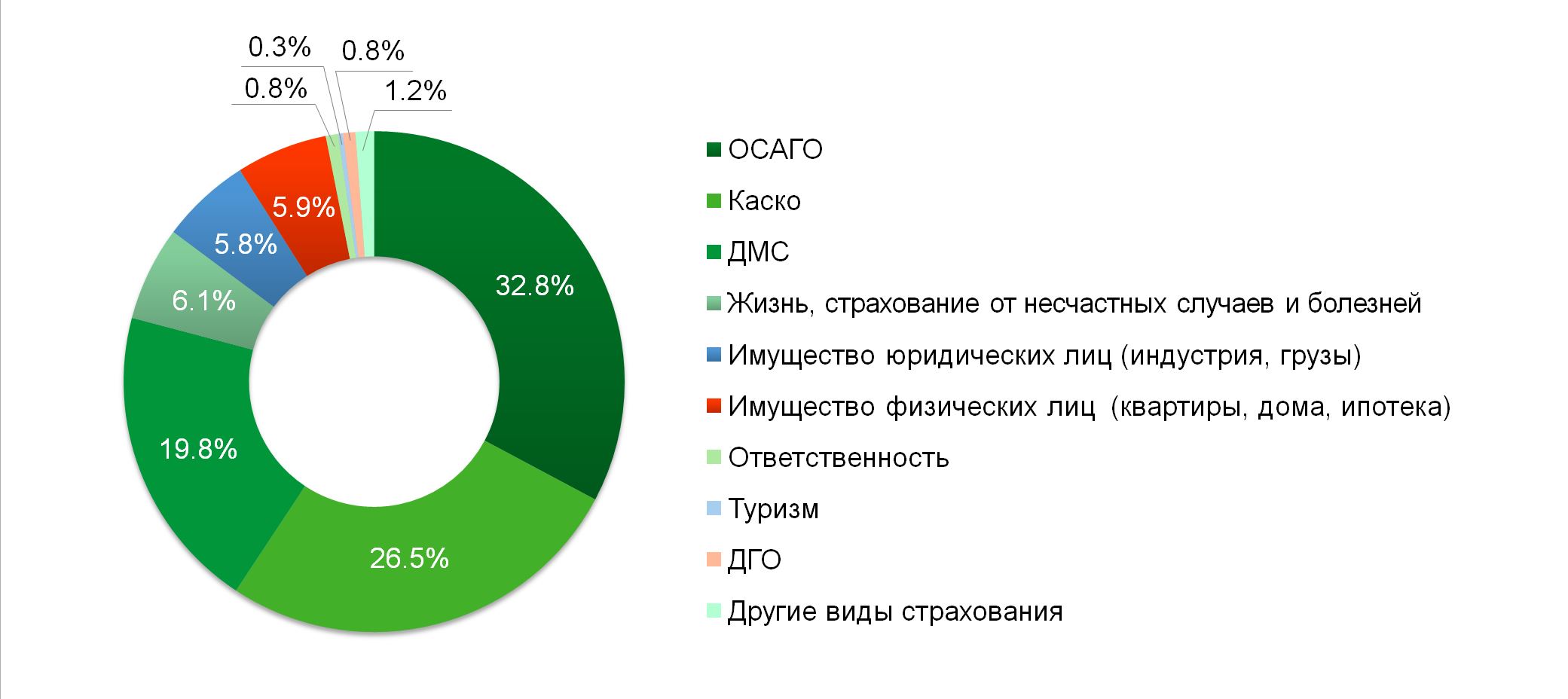 СТРАХОВОЕ ОБЩЕСТВО РЕСО-ГАРАНТИЯ • ОСНОВАНО В 1991 ГОДУ
9
О КОМПАНИИ: РЕЙТИНГИ И ФИНАНСОВЫЕ ПОКАЗАТЕЛИ
РЕСО-ГАРАНТИЯ – ОДИН ИЗ ЛИДЕРОВ СТРАХОВОГО РЫНКА*
* По итогам 2020 года.
САО «РЕСО-Гарантия» – универсальная страховая компания с лицензиями Банка России 
ОС № 1209-03, ОС № 1209-04, ОС № 1209-05, СЛ № 1209, СИ № 1209,  ПС № 1209.

Компания предлагает клиентам более 100 видов страховых услуг.
РЕСО-Гарантия пользуется услугами надежных перестраховочных обществ:
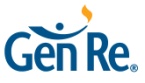 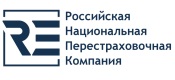 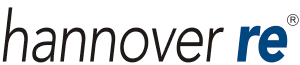 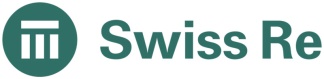 СТРАХОВОЕ ОБЩЕСТВО РЕСО-ГАРАНТИЯ • ОСНОВАНО В 1991 ГОДУ
10
О КОМПАНИИ: РЕЙТИНГИ И ФИНАНСОВЫЕ ПОКАЗАТЕЛИ
РЕСО-ГАРАНТИЯ – ОДИН ИЗ ЛИДЕРОВ СТРАХОВОГО РЫНКА*
*Данные за 2020 год.
СТРАХОВОЕ ОБЩЕСТВО РЕСО-ГАРАНТИЯ • ОСНОВАНО В 1991 ГОДУ
11
ШКОЛА РЕСО
ЦЕНТР ПРОФЕССИОНАЛЬНОЙ ПОДГОТОВКИ СТРАХОВЫХ АГЕНТОВ «ШКОЛА РЕСО»
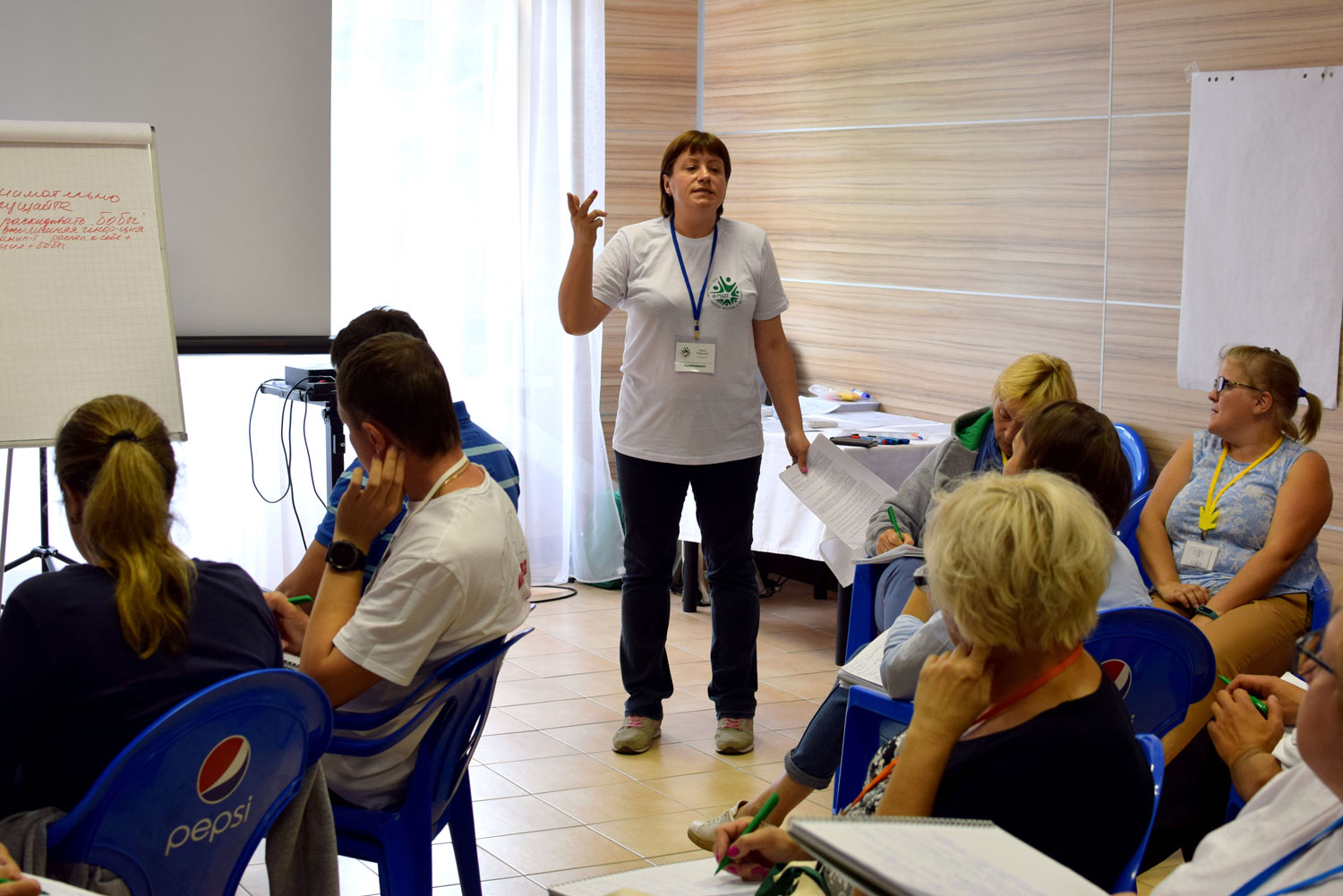 100 000 выпускников 
прошли обучение в «Школе РЕСО» более чем за 20 лет. 

100 учебных курсов 
по страховым продуктам и техникам продаж 
разработано за годы работы «Школы РЕСО».
Большинство из них переведено в видеоформат 
и адаптировано для вебинаров.

100 бизнес-тренеров 
преподают в филиалах «Школы РЕСО».

Система дистанционного обучения 
и тестирования 
по основным продуктам компании через «Учебный портал» в интернете и систему видеоконференций – для  агентов 
любого уровня подготовки – от новичков до мастеров продаж.

Webinar и Polycom –
технологии для  дистанционного обучения и работы с регионами.
СТРАХОВОЕ ОБЩЕСТВО РЕСО-ГАРАНТИЯ • ОСНОВАНО В 1991 ГОДУ
12
СОВРЕМЕННЫЕ IT- И КОММУНИКАЦИОННЫЕ ТЕХНОЛОГИИ
СОВРЕМЕННЫЕ IT- И КОММУНИКАЦИОННЫЕ ТЕХНОЛОГИИ
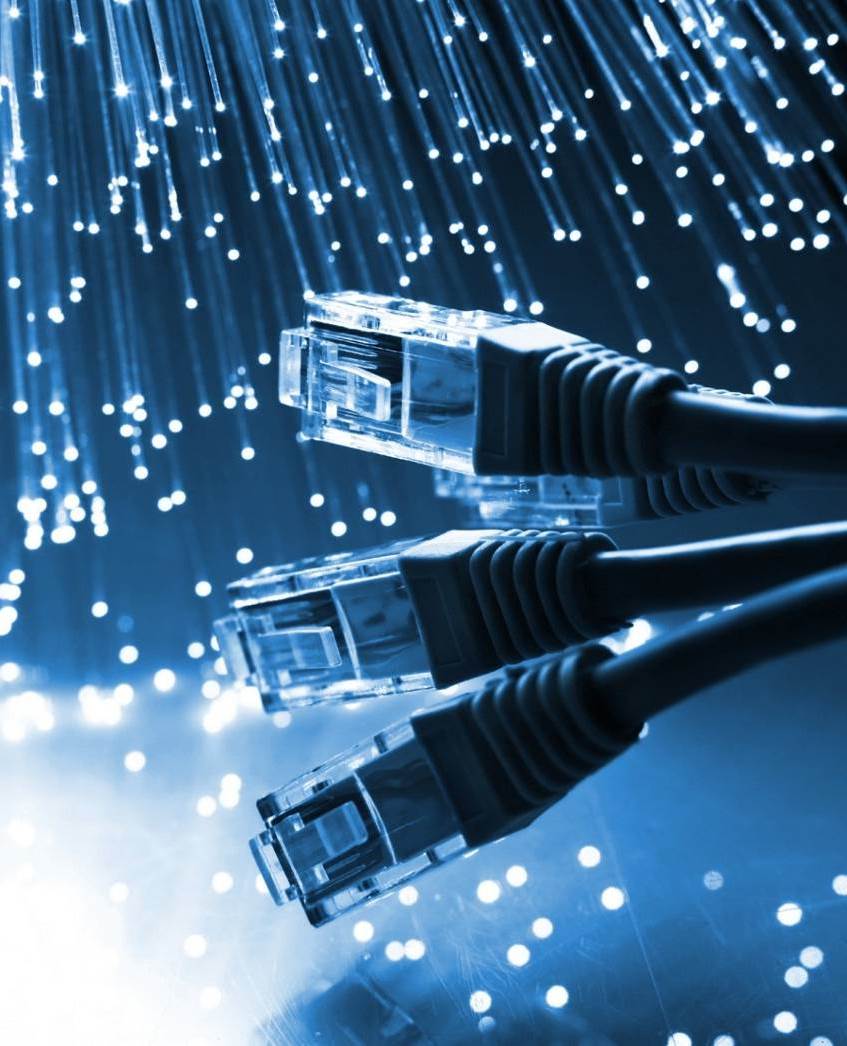 Все филиалы компании работают в режиме онлайн:
Централизованный учет.
Централизованное урегулирование страховых случаев.
Выплаты в любом филиале. 
Удаленный доступ агентов в Информационную систему.


Круглосуточный контакт-центр: 
Ежедневно обрабатывает до 15,5 тыс. звонков. 
Центры медицинской поддержки в Москве и Санкт-Петербурге.


SMS- и Viber-уведомления 
о пролонгации полиса или оплате рассрочки автоматически рассылаются клиентам.
СТРАХОВОЕ ОБЩЕСТВО РЕСО-ГАРАНТИЯ • ОСНОВАНО В 1991 ГОДУ
13
СОВРЕМЕННЫЕ IT- И КОММУНИКАЦИОННЫЕ ТЕХНОЛОГИИ
СОВРЕМЕННЫЕ IT- И КОММУНИКАЦИОННЫЕ ТЕХНОЛОГИИ
Мобильное приложение «РЕСО Мобайл» для клиентов:
Запись к врачу или на ремонт машины без визита в офис компании (Москва и Санкт-Петербург).
Запись на техосмотр.
Отслеживание этапов урегулирования 
      страхового случая.
Просмотр cписка действующих полисов. 
Оплата полиса и рассрочки.
Покупка туристического полиса.
Доступ к телемедицинским услугам.
Персональные бонусы.


Приложение «РЕСО Офис» для агентов 
и сотрудников компании
Дистанционная оплата полисов, учет 
      комиссионного вознаграждения, сборы, 
      реестр полисов, контакты клиентов, 
      предстраховые осмотры, бланки строгой
      отчетности, приказы и распоряжения.
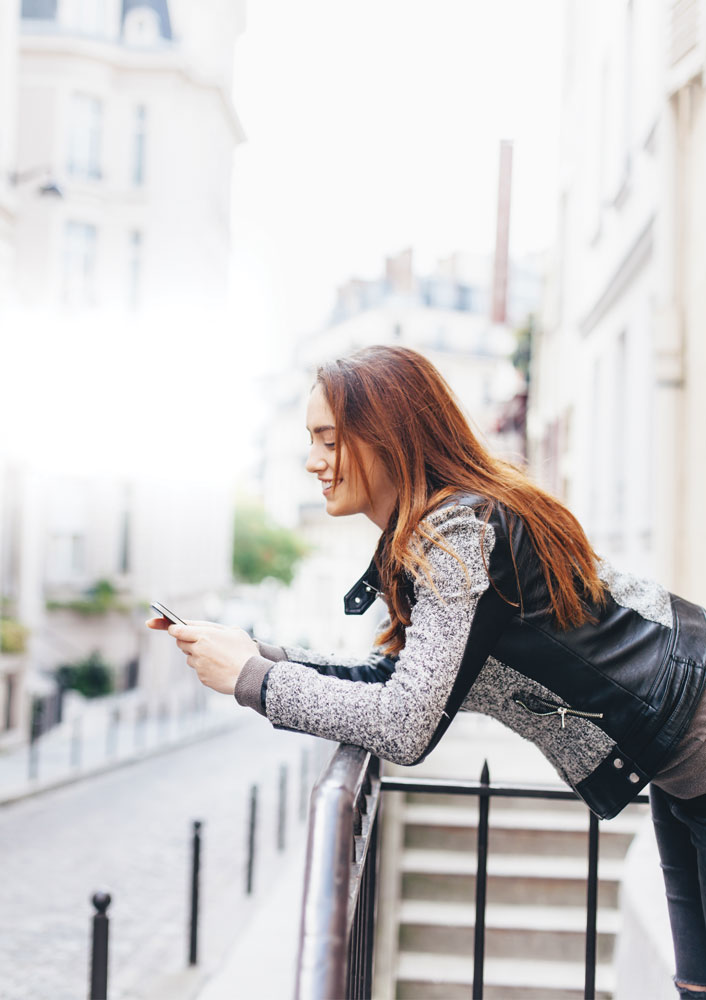 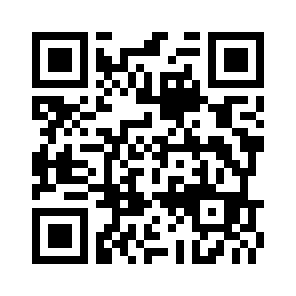 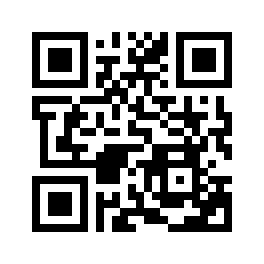 СТРАХОВОЕ ОБЩЕСТВО РЕСО-ГАРАНТИЯ • ОСНОВАНО В 1991 ГОДУ
14
СОВРЕМЕННЫЕ IT- И КОММУНИКАЦИОННЫЕ ТЕХНОЛОГИИ
СОВРЕМЕННЫЕ IT- И КОММУНИКАЦИОННЫЕ ТЕХНОЛОГИИ
На сайте www.reso.ru можно:
Проверить подлинность бланка полиса.
Купить электронный полис ОСАГО 
      и заявить о страховом случае по ОСАГО.
Купить полис для поездки за рубеж 
      или по России.
Купить полис «Телемедицина РЕСО».
Найти ближайшего агента в режиме 24/7.
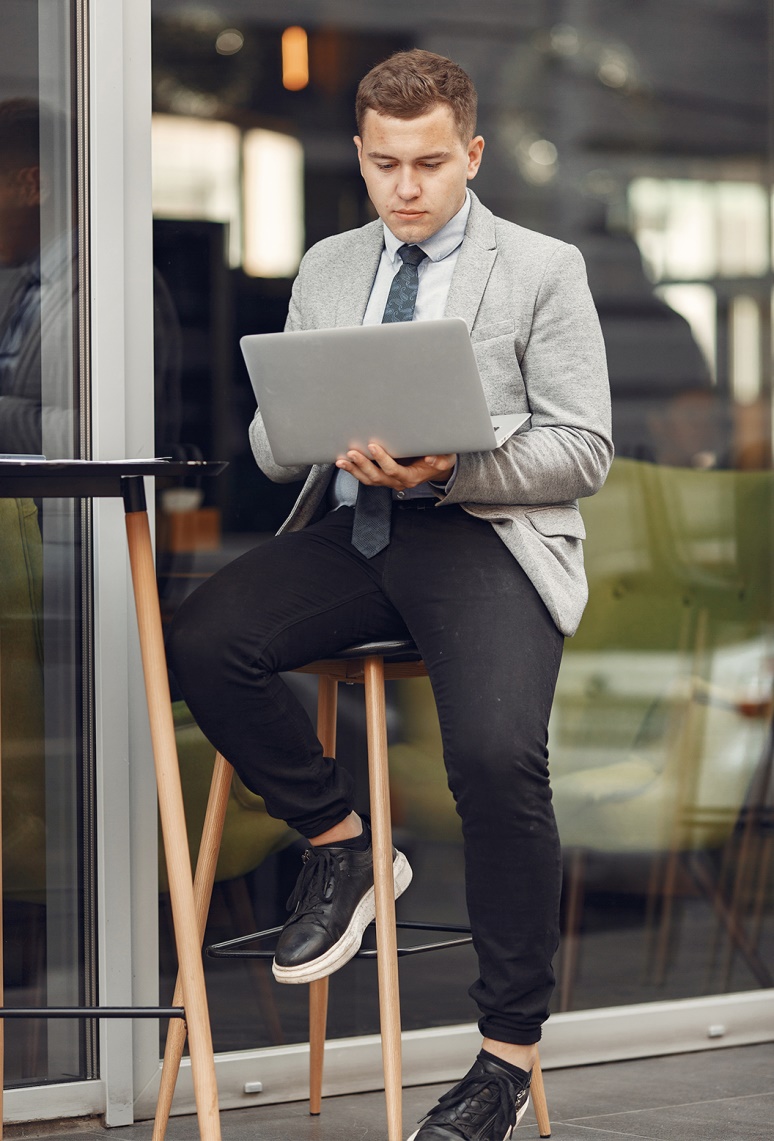 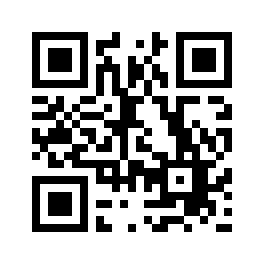 СТРАХОВОЕ ОБЩЕСТВО РЕСО-ГАРАНТИЯ • ОСНОВАНО В 1991 ГОДУ
15
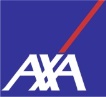 СОТРУДНИЧЕСТВО РЕСО-ГАРАНТИЯ И AXA
СОТРУДНИЧЕСТВО РЕСО-ГАРАНТИЯ И AXA
Партнерство с AXA – одним из мировых лидеров страхования обогатило РЕСО-Гарантия опытом, который позволяет удовлетворить потребности в страховой защите любой международной компании,  развивающей бизнес в России.
Особое внимание клиентам:

Для  обслуживания иностранных клиентов создано специальное  подразделение с опытными экспертами, владеющими различными языками. 

Представитель Группы АХА входит 
      в руководство РЕСО-Гарантия.       В частности, он занимается
      международными клиентами, гарантируя 
      им необходимое и полное внимание 
      и самый высокий уровень обслуживания.

Клиенты  обеспечены  информацией 
      о действующих договорах страхования       и их результатах: частотности 
      страховых случаев, размере убытков, 
      сроках урегулирования.
РЕСО-Гарантия:

Представляет в России компанию 
      AXA Corporate Solutions – мирового эксперта 
      в сфере корпоративного страхования.

Обеспечивает страхование и сервисное  обслуживание корпоративных клиентов Группы AXA 
      в рамках международных программ и в соответствии 
      с требованиями всех заинтересованных сторон. 

Работает с сетью AXA-MAXIS – мировым лидером 
      в разработке и внедрении программ компенсаций 
      и льгот для сотрудников международных корпораций.
Будучи членом Франко-российской торгово-промышленной палаты, РЕСО-Гарантия является основным партнером по страхованию французских компаний, работающих в России.
СТРАХОВОЕ ОБЩЕСТВО РЕСО-ГАРАНТИЯ • ОСНОВАНО В 1991 ГОДУ
16
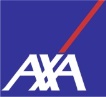 СОТРУДНИЧЕСТВО РЕСО-ГАРАНТИЯ И AXA
Лидер автострахования в России

Совместно с АХА создан специальный центр 
      по страхованию автопарков транснациональных клиентов.

Компания  располагает крупнейшими выплатными 
      центрами в Москве и Санкт-Петербурге, которые 
      обеспечивают максимальное удобство клиентам 
      в двух столицах и гарантируют быстроту и точность 
      урегулирования страховых случаев в любой точке страны.
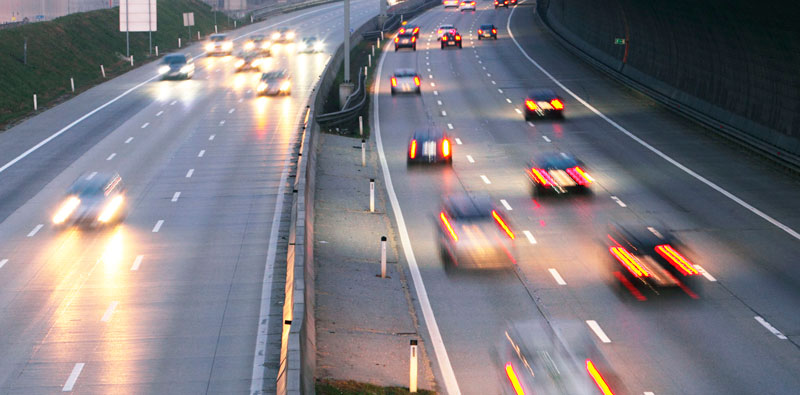 Эксперт в медицинском страховании

Специальные  дирекции РЕСО-Гарантия отвечают 
      за добровольное медицинское страхование персонала 
      крупных компаний, в том числе международных.

Партнерская служба скорой помощи в Москве. 

Широкий выбор страховых программ для сотрудников 
      компаний и членов их семей на базе сети собственных 
      современных партнерских поликлиник и специализированных 
      медицинских учреждений любого профиля на всей территории 
      России.
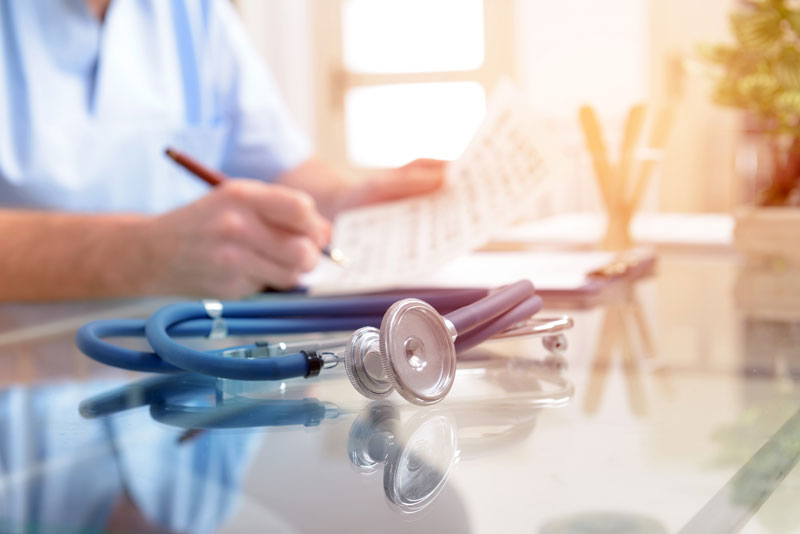 СТРАХОВОЕ ОБЩЕСТВО РЕСО-ГАРАНТИЯ • ОСНОВАНО В 1991 ГОДУ
17
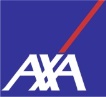 СОТРУДНИЧЕСТВО РЕСО-ГАРАНТИЯ И AXA
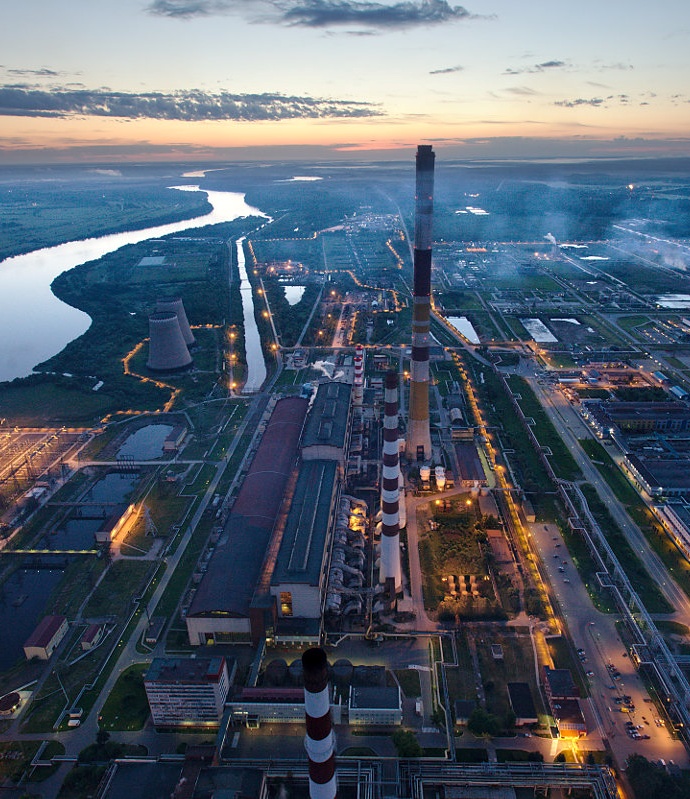 Надежная защита крупных предприятий и транснациональных клиентов

Договоры страхования на русском и на английском языке.

Правила и условия страхования учитывают потребности клиентов и в основном соответствуют международным стандартам и принятой за рубежом практике.

Обширный  опыт страхования различных промышленных 
      и бизнес-объектов: зданий, производств, складов, офисных
      помещений.

Страхование от перерывов в производстве. 

Страхование ответственности, включая профессиональную ответственность. 

Страхование грузов и других рисков. 

Предстраховая экспертиза объектов страхования.
СТРАХОВОЕ ОБЩЕСТВО РЕСО-ГАРАНТИЯ • ОСНОВАНО В 1991 ГОДУ
18
КЛИЕНТЫ И ПАРТНЕРЫ
КЛИЕНТЫ И ПАРТНЕРЫ
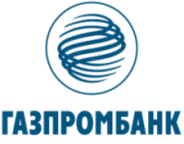 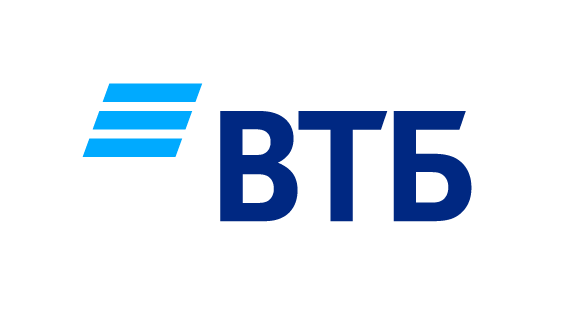 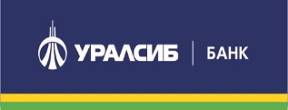 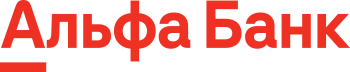 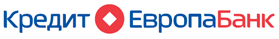 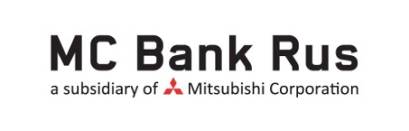 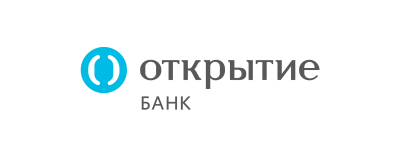 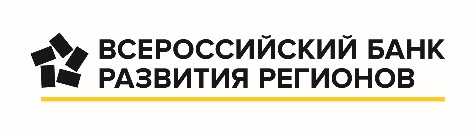 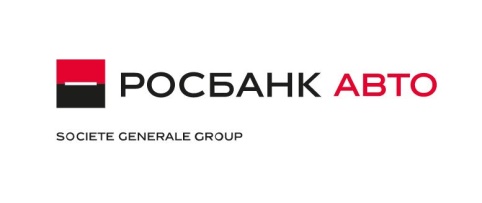 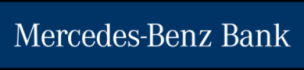 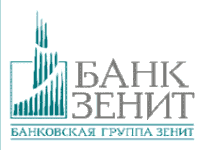 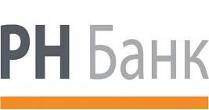 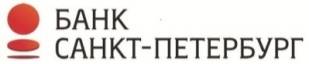 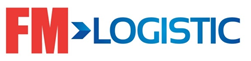 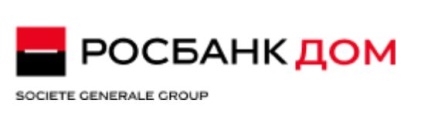 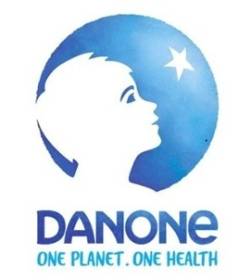 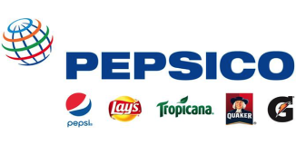 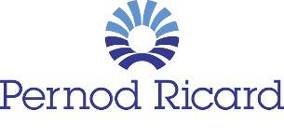 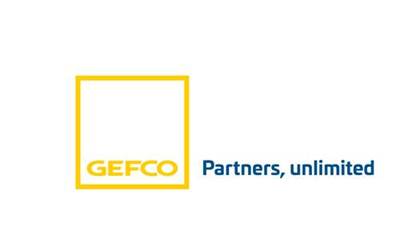 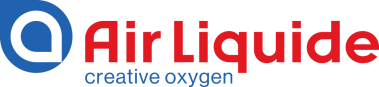 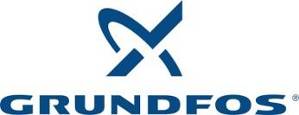 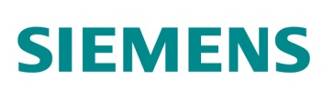 СТРАХОВОЕ ОБЩЕСТВО РЕСО-ГАРАНТИЯ • ОСНОВАНО В 1991 ГОДУ
19
ЧЛЕНСТВО В АССОЦИАЦИЯХ И СОЮЗАХ
ЧЛЕНСТВО В АССОЦИАЦИЯХ И СОЮЗАХ
Всероссийский союз страховщиков (ВСС).
Российский союз автостраховщиков (РСА).
Национальный союз страховщиков ответственности (НССО).
Московская торгово-промышленная палата (МТПП).
Франко-российская торгово-промышленная палата (CCIFR).
Российско-Германская Внешнеторговая палата.
Российско-Британская Торговая палата.
Союз страховщиков Санкт-Петербурга и Северо-Запада.
Аккредитация при  АО «ДОМ.РФ» (ранее – Агентство 
      по ипотечному жилищному кредитованию).
Аккредитация при Федеральной нотариальной палате.
Национальное бюро «Зеленая карта».
Национальный союз агростраховщиков.
Российский ядерный страховой пул (РЯСП).
Партнер Всемирного фонда дикой природы (WWF).
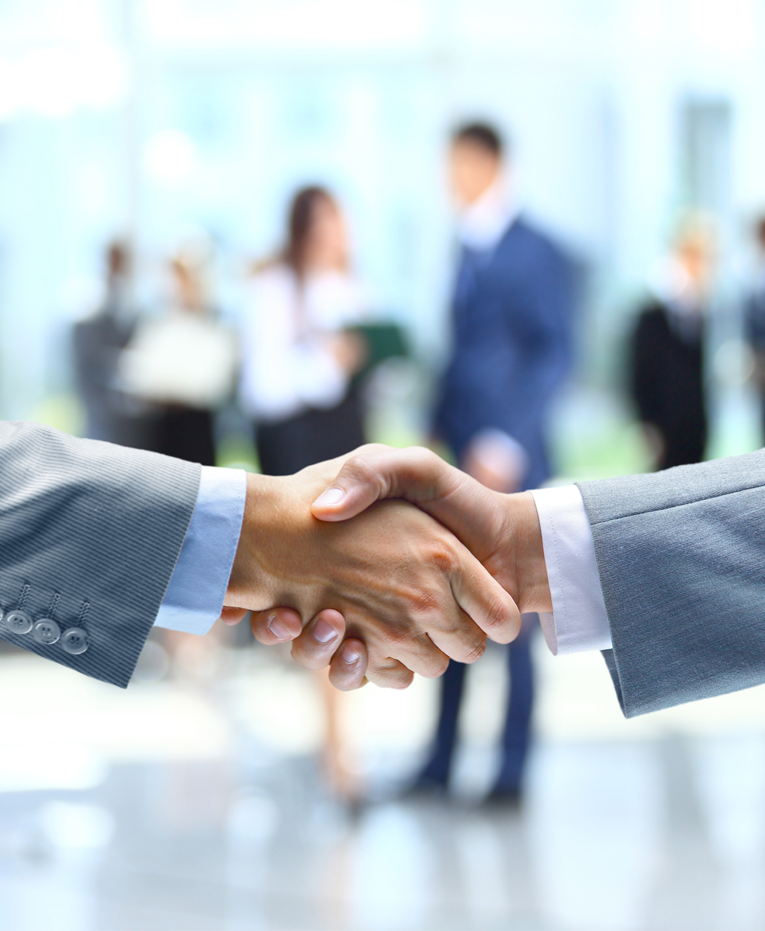 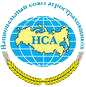 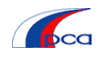 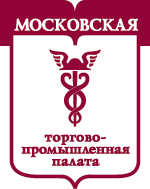 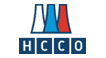 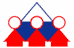 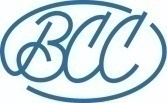 СТРАХОВОЕ ОБЩЕСТВО РЕСО-ГАРАНТИЯ • ОСНОВАНО В 1991 ГОДУ
20
КОРПОРАТИВНОЕ УПРАВЛЕНИЕ
КОРПОРАТИВНОЕ УПРАВЛЕНИЕ
11 членов Совета директоров, в том числе:

Два независимых директора.
Два директора от АХА.
Топ-менеджмент компании регулярно посещает ключевые 
региональные филиалы
Эффективная система аудита

Аудиторы  компании: 

По МСФО – KPMG


По РСБУ – МАРИЛЛИОН (Kreston International)
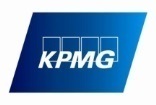 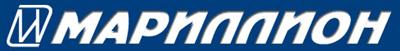 СТРАХОВОЕ ОБЩЕСТВО РЕСО-ГАРАНТИЯ • ОСНОВАНО В 1991 ГОДУ
21
ИНФОРМАЦИОННАЯ ОТКРЫТОСТЬ
ИНФОРМАЦИОННАЯ ПОЛИТИКА. КОРПОРАТИВНЫЕ СМИ
«Газета РЕСО», «Университет РЕСО» совокупный годовой тираж корпоративных СМИ: 60 000 экземпляров.

«Новости Группы РЕСО» Информационный электронный бюллетень 
для сотрудников и агентов.

«Новости месяца»
Информационный дайджест для продавцов.

Внутренний корпоративный портал (Интранет) 
доступен всем агентам и сотрудникам компании.

Форум для прямого общения агентов и сотрудников
с руководителями компании.

Официальные страницы в социальных сетях:  

     www.facebook.com/reso.ru
     www.vk.ru/reso-garantia
     @reso.ru_official
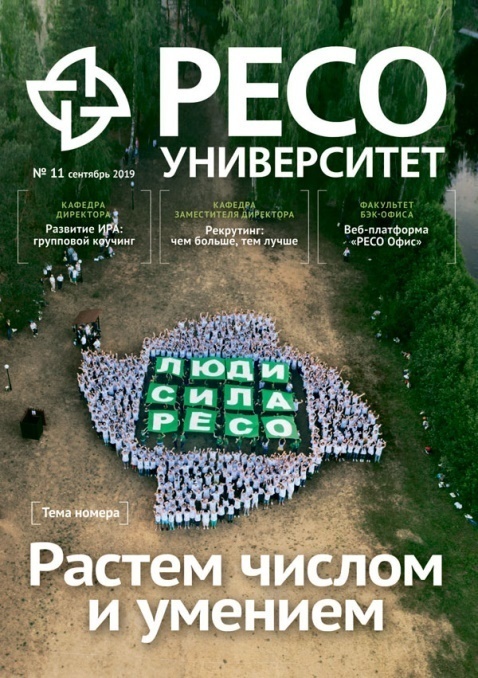 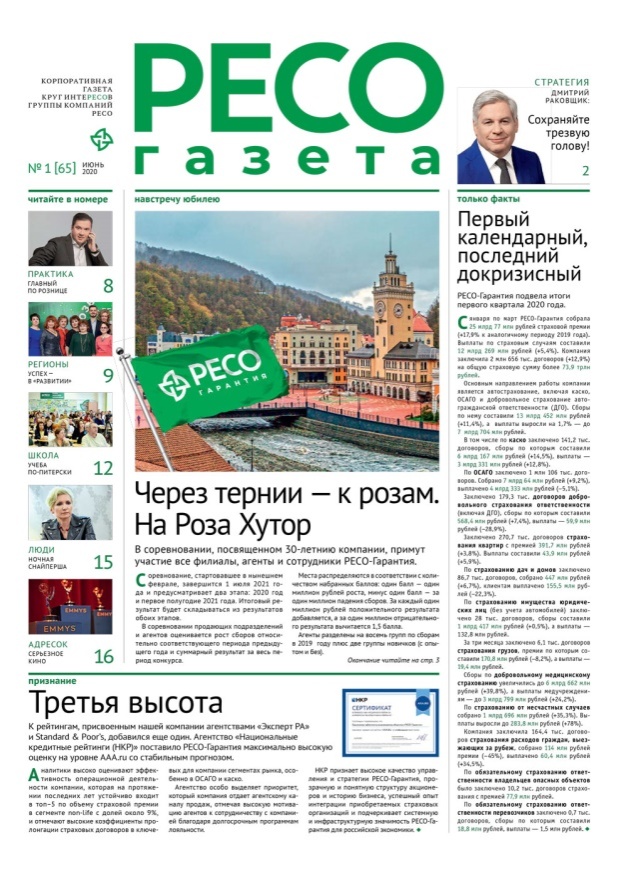 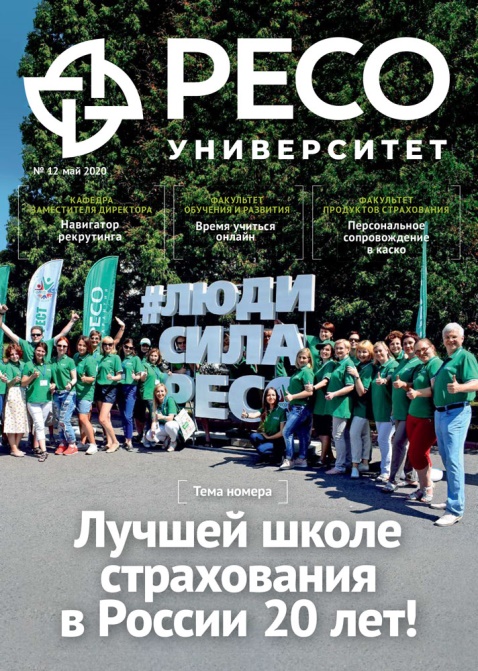 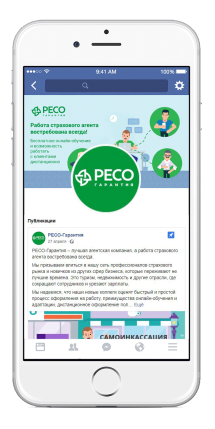 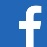 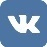 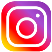 СТРАХОВОЕ ОБЩЕСТВО РЕСО-ГАРАНТИЯ • ОСНОВАНО В 1991 ГОДУ
22
ИНФОРМАЦИОННАЯ ОТКРЫТОСТЬ
ОФИЦИАЛЬНЫЙ САЙТ WWW.RESO.RU
Исчерпывающая информация о компании: 
устав и другие учредительные документы,
финансовая информация, 
сведения о корпоративном управлении, 
информация о страховых продуктах.
«Горячая линия» на сайте для клиентов 
по всем видам страхования.

Двенадцать онлайн-калькуляторов  
для расчета стоимости полиса. 

Возможность оформить онлайн 
полисы ОСАГО, полисы для выезда за рубеж и поездок по России, полисы «Телемедицина РЕСО», подать заявление на выплату по ОСАГО.

Сервис «Агент рядом» 
для онлайн-поиска 
ближайшего агента компании
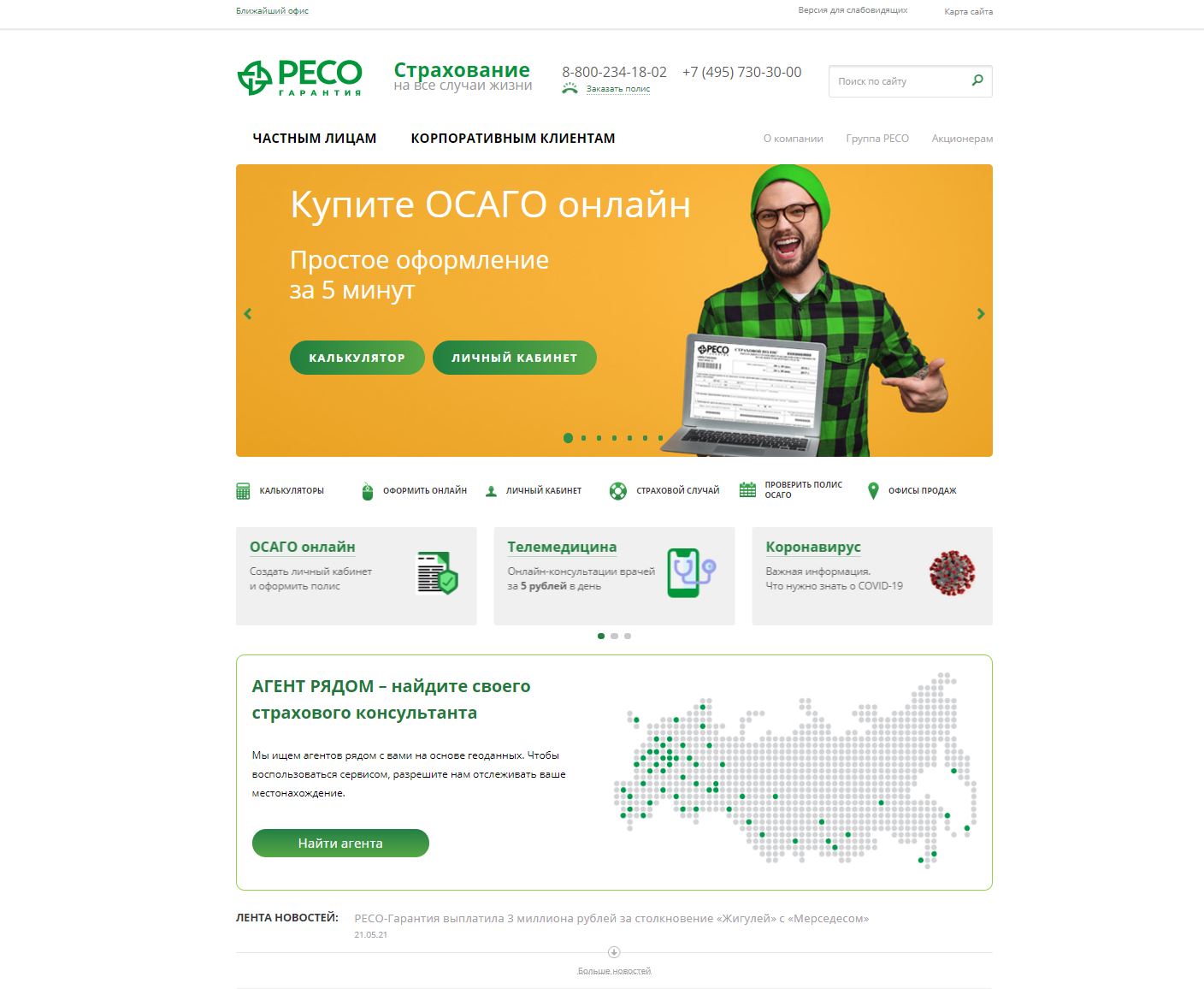 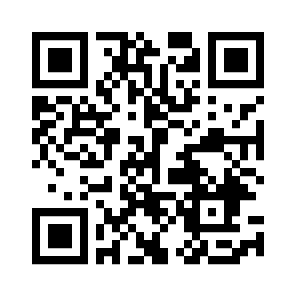 СТРАХОВОЕ ОБЩЕСТВО РЕСО-ГАРАНТИЯ • ОСНОВАНО В 1991 ГОДУ
23
СОЦИАЛЬНАЯ ОТВЕТСТВЕННОСТЬ
СОЦИАЛЬНАЯ ОТВЕТСТВЕННОСТЬ
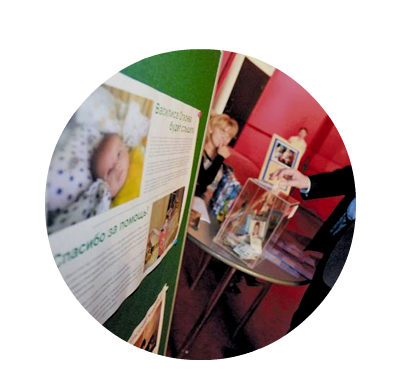 Партнер Всемирного фонда дикой природы (WWF) с 2002 года 


Сотрудничество с благотворительными фондами: 
«Линия жизни» – спасение тяжелобольных детей, 
«Детские домики» – помощь приютам и детским домам,
«Подсолнух» – помощь детям с нарушениями иммунитета,
«Найди семью» – содействие семейному устройству. 


Корпоративные Дни донора. 


Благотворительный фонд Сергея Саркисова с 2006 года привлек 48,99 млн рублей.За время существования фонда на лечение тяжелобольных детей и молодых людей потрачено 46,13 млн рублей.
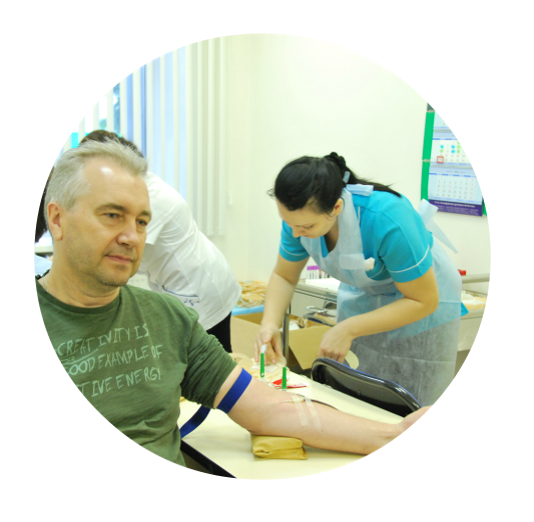 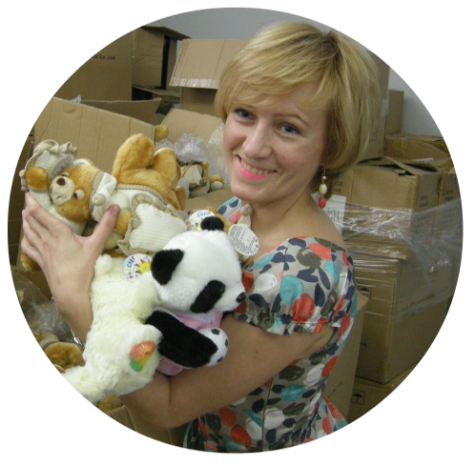 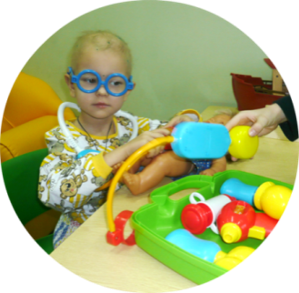 СТРАХОВОЕ ОБЩЕСТВО РЕСО-ГАРАНТИЯ • ОСНОВАНО В 1991 ГОДУ
24
ГРУППА РЕСО
СТРУКТУРА ГРУППЫ КОМПАНИЙ
Группа РЕСО
Страховые компании
Лизинговые компании
Страхование в СНГ
Банк
САО «РЕСО-Гарантия» Универсальная страховая компания
ООО «РЕСО-Лизинг»
Лизинг легкового автотранспорта
ЗАО «СК Белросстрах» Беларусь
Банк «РЕСО Кредит» (АО)
ООО ОСЖ «РЕСО-Гарантия»  Компания страхования жизни
СООО «РЕСО-БелЛизинг» Лизинг легкового автотранспорта
СЗАО «РЕСО»  
Армения
ООО СПК «Юнити Ре» Перестраховочная компания
ООО «СМК РЕСО-Мед»
ООО «МСК «Медстрах»
Обязательное медицинское страхование
Группа РЕСО была создана в 2004 году.
 
Объединяет компании, работающие в страховом, банковском 
и лизинговом бизнесе в России и сопредельных государствах.
АО «Юнити страхование»
Страховая компания
СТРАХОВОЕ ОБЩЕСТВО РЕСО-ГАРАНТИЯ • ОСНОВАНО В 1991 ГОДУ
25